Performance Analytics for Climate Experiments
Gaurab KCa,b, Zachary Mitchella,c and Sarat Sreepathia
a. Computer Science and Mathematics Division, Oak Ridge National Laboratory, Oak Ridge, Tennessee, USAb. University of Tennessee, Knoxville, Tennessee
c. Pellissippi State Community College, Knoxville, Tennessee
Able to process experiment into structured output and store in database.
Capable to summarize the performance of E3SM experiments visually.
The Energy Exascale Earth System Model (E3SM) is a development and simulation project to investigate energy-relevant science using code optimized for DOE’s advanced computers.
Performance Analytics for Climate Experiments(PACE) is a collection of tools to summarizeperformance data collected from E3SM experiments to provide insights and make themavailable through web portal.
Introduction
.
Work Flow
Conclusions
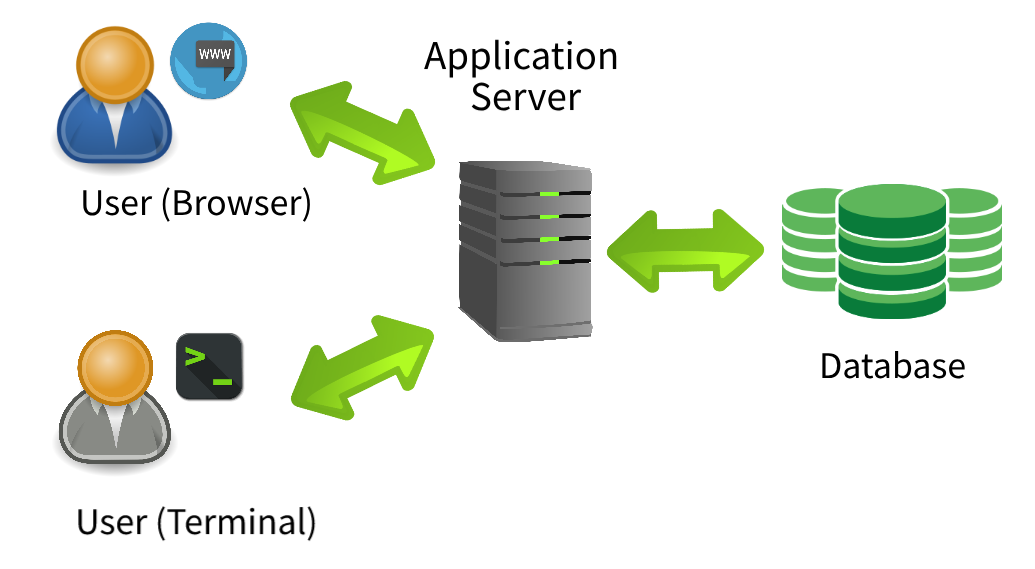 Future Work
Refine database schema and mapping for multiple experiment types and outputs.
Implement better algorithms to increase speed and security of web portal.
Increase storage capacity to allow user to work with large E3SM experiments results.
Test and optimize for concurrent users.
Enhance web portal design.
Results
.



Performance of E3SM experiment by PACE:	Figure 1:  Wall-Clock time for each processes
Back-End:	Developed a workflow:
Aggregate E3SM experiment files.
Upload aggregated files to server.
On server,  we process experiment files into structured format.
Store structured output in database.
Front-End:
Retrieves data from database.
Displays data plot images in browser.
Methods
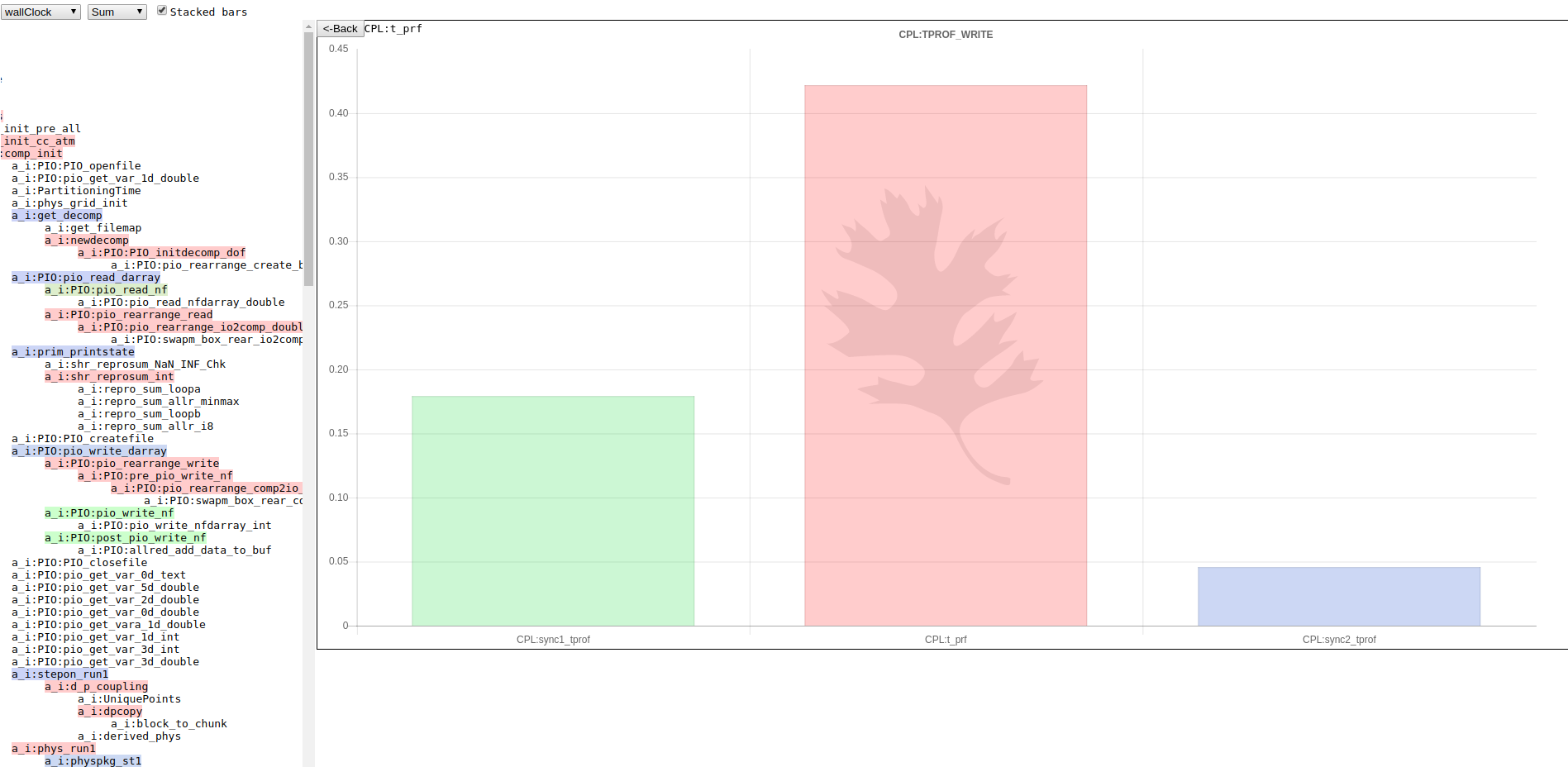 Acknowledgments:
This work is supported by U.S. Department of Energy, Office of Science, Office of Workforce Development for teachers and Scientist (WDIS) under the Science Undergraduate Laboratory Internship Program.

References:
E3SM Project, DOE. Energy Exascale Earth System Model v1. Computer Software. 23 July. 2018. Web. https://doi.org/10.11578/E3sm/dc.20180418.36
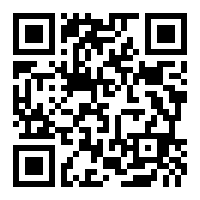 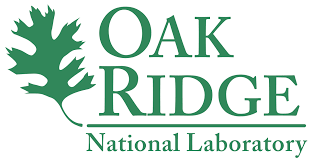 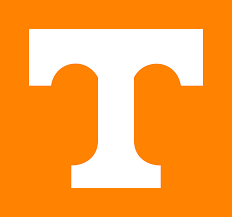 Author's Contact Information:
Gaurab KC
Email: gkc@vols.utk.edu
Mentor’s Contact Information:
Sarat Sreepathi
Email: sarat@ornl.gov